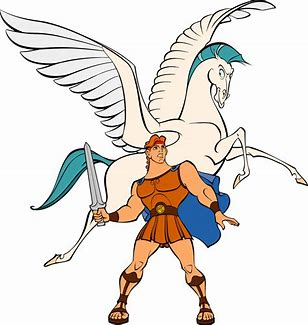 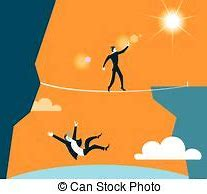 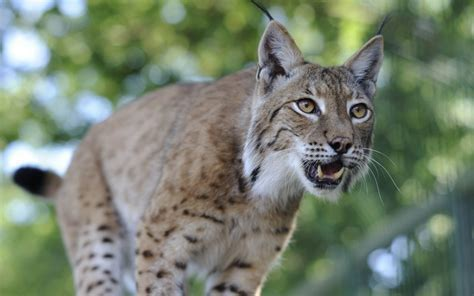 abyss        myth         lynx
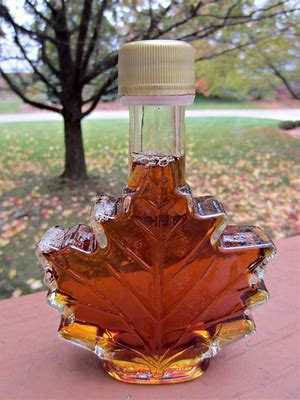 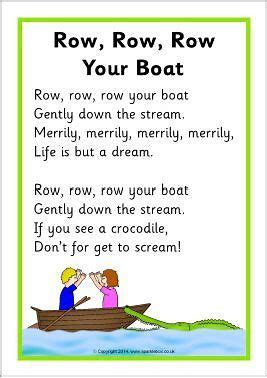 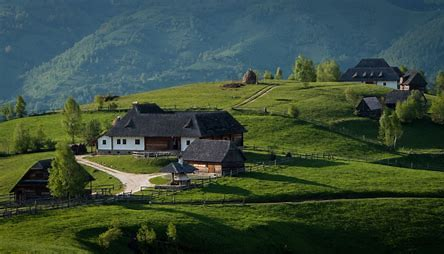 lyrics         syrup        idyllic
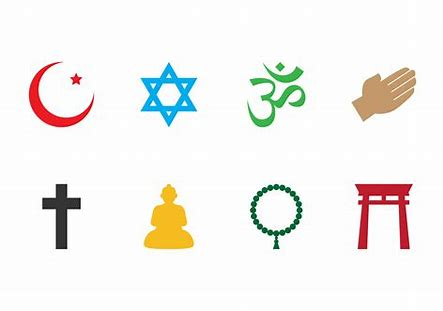 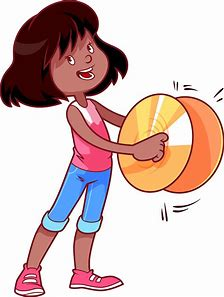 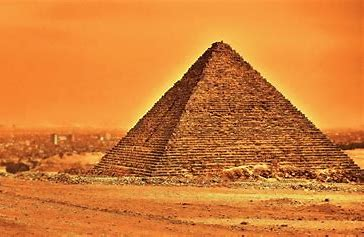 pyramid    symbol     cymbal
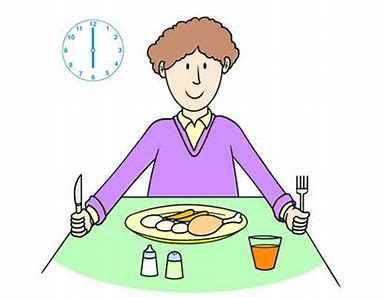 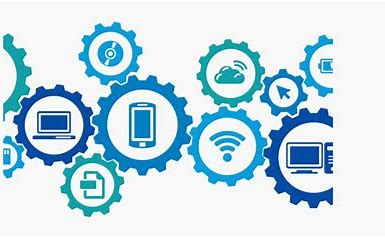 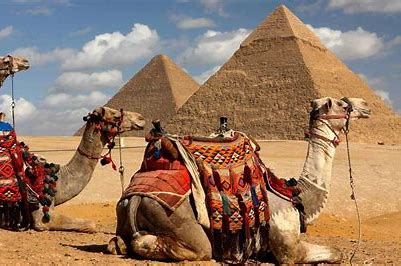 system       Egypt        typical
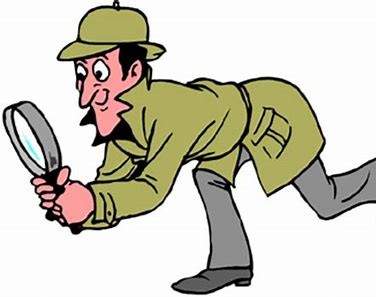 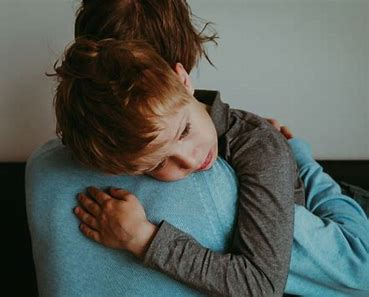 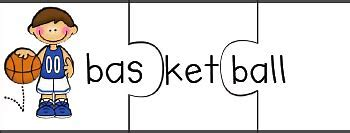 syllable     sympathy   mystery
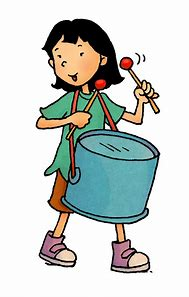 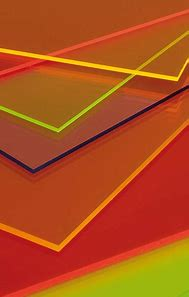 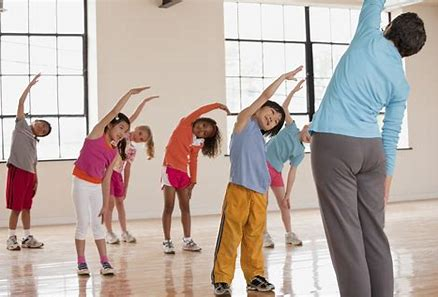 rhythm      acrylic     physical